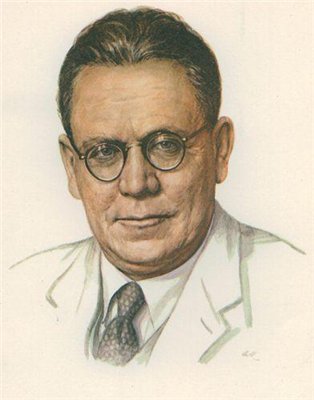 Самуил Яковлевич Маршак
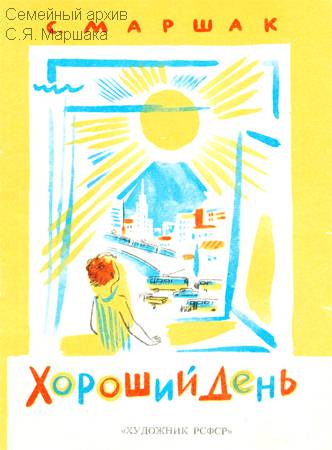 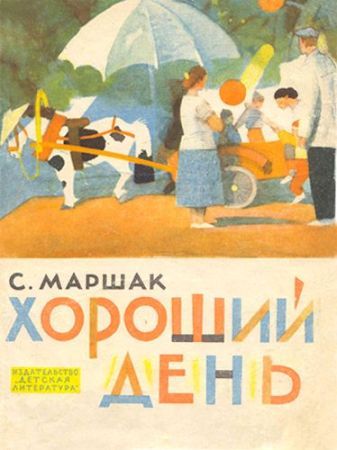 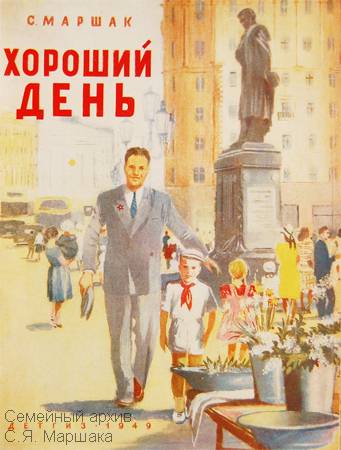 Нынче – теперь, в настоящее время.

Ботанический музей(сад) – музей (сад) растений.

Убрать постель – заправить  постель.

Цесарка – птица  отряда куриных.

Гиппопотам – один из двух видов бегемотов.

Таратайка – легкая двухколесная повозка с открытым  верхом.

Воск – вещество вырабатываемое пчелами.

Ситро – фруктовый прохладительный напиток.
В семье согласно, …
 Горе тому, кто …
В недружной семье…
Семейное согласие…
…всего дороже.
…добра не бывает.
…непорядком живет в дому.
…так идет дело прекрасно.
В семье согласно, так идет дело прекрасно.
 Горе тому, кто непорядком живет в дому. 
В недружной семье добра не бывает. 
Семейное согласие всего дороже.
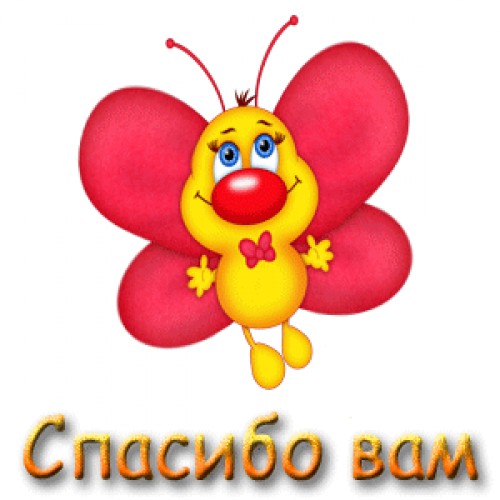